ESOL Parent MeetingBallard Elementary
January 2025
ACCESS 2.0ACCESS for ELLs is an English language proficiency test that measures students’ academic English language skills.
ACCESS 2.0ACCESS for ELLs es una prueva que mide las habilidades linguisticas del Ingles academico de los estudiantes.
ACCESS for ELLs measures a student’s skills in 4 language domains:
Listening
Reading
Writing 
Speaking
ACCESS for ELLs mide las habilidades del estudiante en 4 areas del lenguage:
Escuchar
Leer
Escribir
Hablar
Students use listening, speaking, reading, and writing skills to learn academic content, share information, and discuss ideas.
Los estudiantes usan las habilidades de escuchar, hablar, leer y escribir para aprender el contenido academico, compartir informacion y discutir ideas.
What can I do to help my child get ready for the test?- Enough sleep- Attendance and   punctuality
Que puedo hacer para ayudar a mi hijo con esta prueva?- Dormir suficiente - Venir a la escuela- Ser puntual
When can I expect to receive the results?ACCESS scores will be available around July 2025
Cuando recibire los resultados?Los resultados de la prueva ACCESS estaran disponibles al rededor del mes de Julio.
Will this score change the instruction or support my child receives?
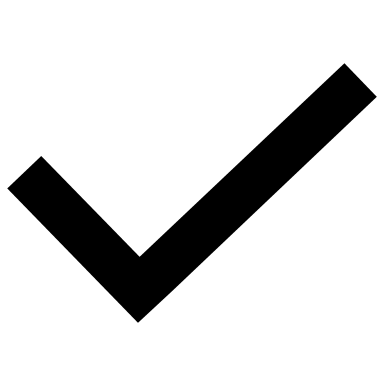 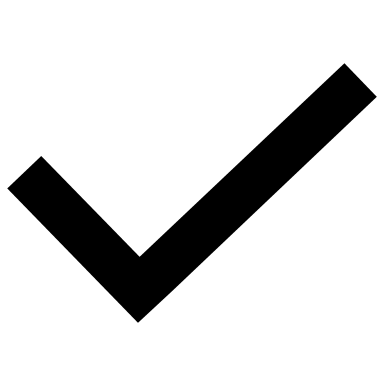 Que efectos tendran los resultados en el tipo de instruccion y soporte my hijo recibe?
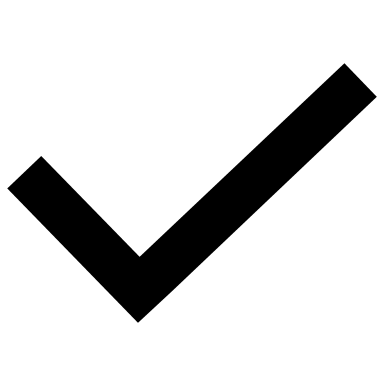 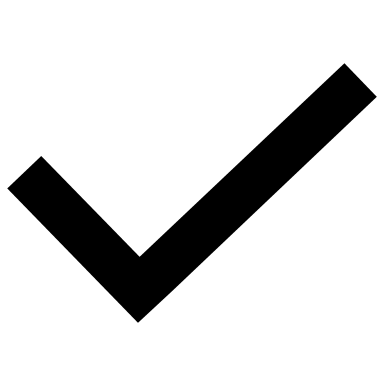 Will this score change the instruction or support my child receives?
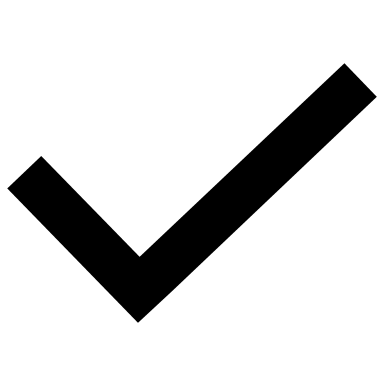 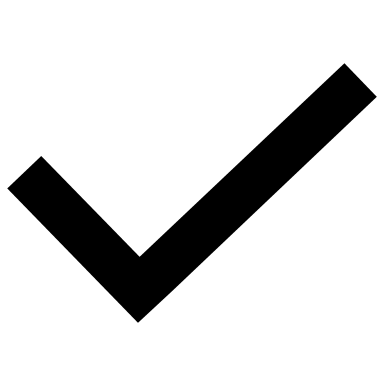 Que efectos tendran los resultados en el tipo de instruccion y soporte my hijo recibe?
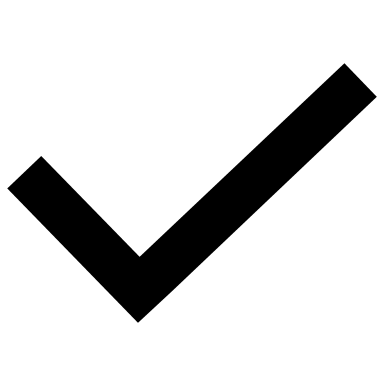 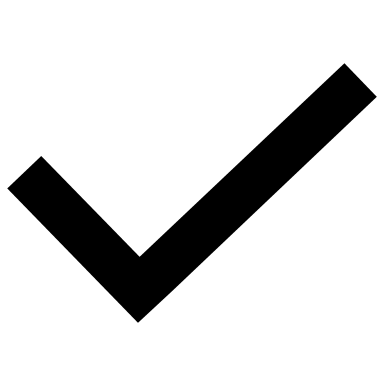 Reevaluation of ESOL services
Annually
After the third year in the program
Written notification of Meeting 
Your attendance and input are important 




Speaking
Reevaluacion de la necesidad de servicios ESOL
Anualmente
Despues del tercer a~o en el programa
Notificacion escrita para una reunion 
Su asistencia y comentarios son importantes

   




Speaking
Follow Up
After your child exits the ESOL program, we monitor his/her academic progress for two consecutive years.
Seguimiento
Despues de que el estudiante sale del programa ESOL, se le hara un seguimiento al progreso academico por 2 a~os consecutivos.
Thank You
Laura Hernandez Figueroa
941-708-8400  Ext. 52046
hernandezfigueroal@manateeschools.net